Муниципальное Автономное Дошкольное Образовательное учреждение «Детский сад комбинированного вида 
«РАДУГА»
«Освоение дошкольниками алгоритма по созданию рифмованных текстов».
Воспитатель: Горина Наталья Владимировна
Актуальность темы:
Дети любят слушать потешки, небылицы, считалки, дразнилки и прочие стихотворные «шумихи»; дети трех – четырех лет имеют естественную потребность в стихосложении «стихотворчестве», но в силу физиологических и психологических особенностей и малым словарным запасом они не умеют выявить связь между двумя рифмованными предметными картинками. И поэтому, часто придумывают несуществующие слова. Но мы считаем, способность к рифмовке может служить расширением словарного запаса слов, имеющих реальное значение.
Цель проекта:
Научить детей самостоятельно сочинять стихотворения в стиле нелепицы.
Основная задача проекта:
Способствовать освоению детьми второй младшей группы алгоритма по составлению рифмующихся между собой слов и созданию двух рифмованных строчек об объектах, изображенных на картинке.
Игры для освоения детьми алгоритма по созданию рифмованных текстов.
игр на договаривание последнего слова каждой строчки;
 договаривание слова, подбирая отгадки в рифму;
 подбор рифмы к звукосочетанию, к заданному слову;
нескладушки; подбор картин с изображением предметов, названия которых рифмуются.
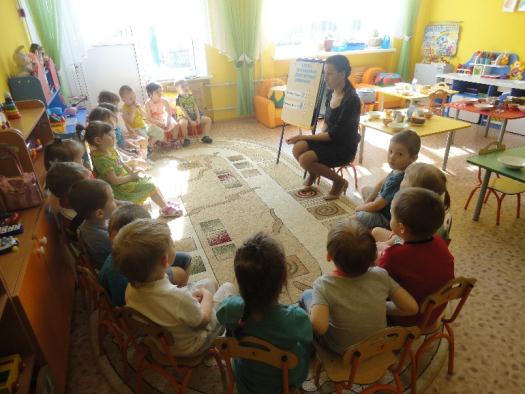 Рифмовочки
•	подбор парных рифмованных картинок и создание двустиший об объектах.
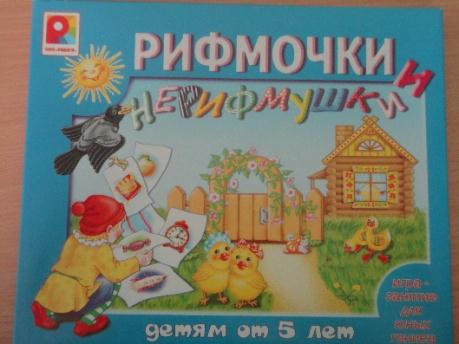 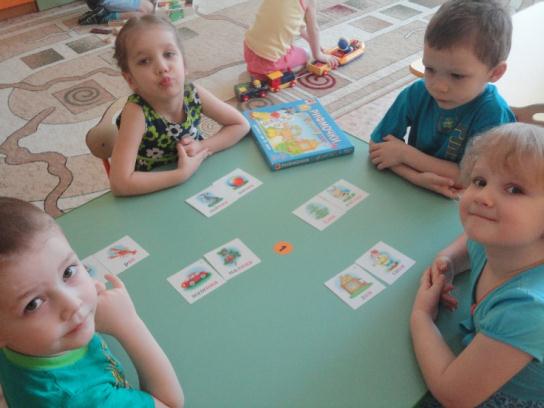 Мы сочиняем рифмованные тексты, сначала коллективно (всей группой детей), потом подгруппами.
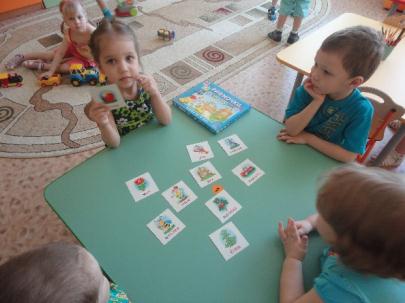 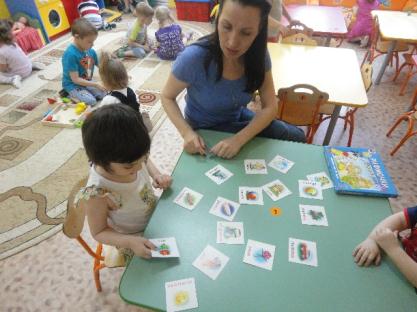 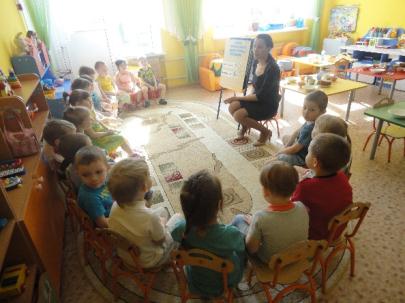 «Мои первые рифмы»
Дети  научились составлять двустишья
Изготовление  и  выпуск  книги 
«Мои первые рифмы»
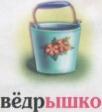 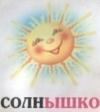 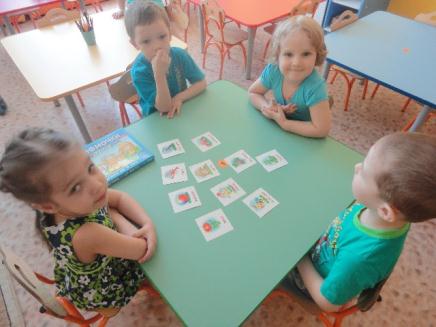 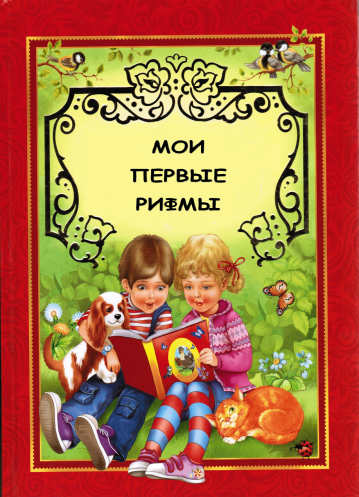 Ярко светит солнышко
Лучи падают на вёдрышко.
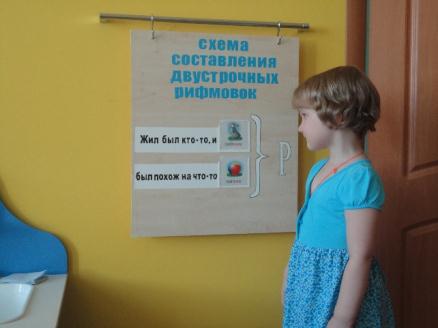 На траве сидит зайчик
А рядом лежит мячик.
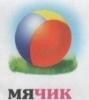 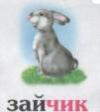 Организовали встречу с родителями нашей группы и пригласили детей логопедической группы №6.
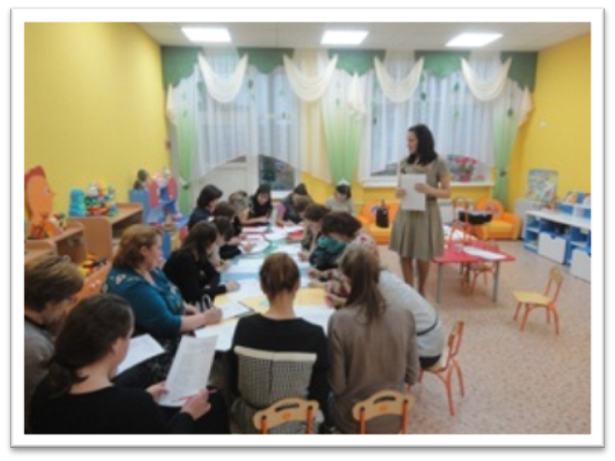 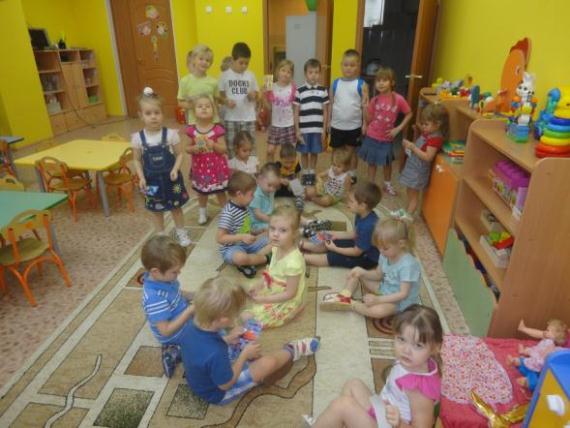 Рождение книги – 
    это награда за труд. 
    Сочинение собственных
    стихотворений открывает 
    ребенку путь к собственному
    речевому творчеству.
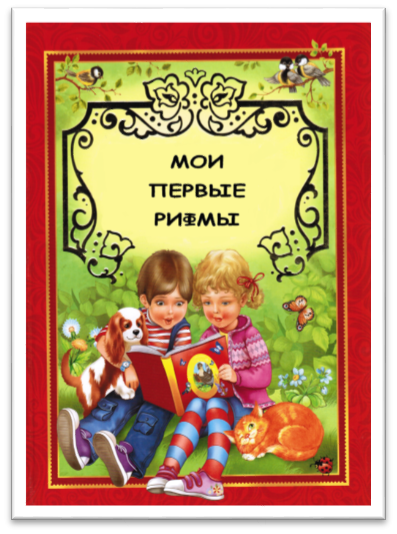 Практические  результаты:
Многие дети быстро усвоили  модель по составлению рифмовок и научились самостоятельно сочинять стихи.
Изготовили книгу «Мои первые рифмы».
Вывод по результатам исследования:
Дети научились создавать две рифмованные строчки об объектах, изображенных на картинке.
Обогатился   словарный  запас детей.
Формируется связанная и монологическая речь. 
Развивается мышление и воображение.
Перспективы :
Научиться писать двустрочные рифмовки (тематические или по праздникам) без картинок;
 Со следующего года мы с детьми начнем сочинять лимерики (короткие стихотворения, состоящие, как правило, из пяти строк, написанные в жанре нонсенса (узаконенной нелепицы
 Будем привлекать родителей нашей группы к созданию индивидуальных сборников по составлению рифмованных текстов.
 Планируем выпустить вторую книгу: «Сочиняем лимерики».
Спасибо за внимание!
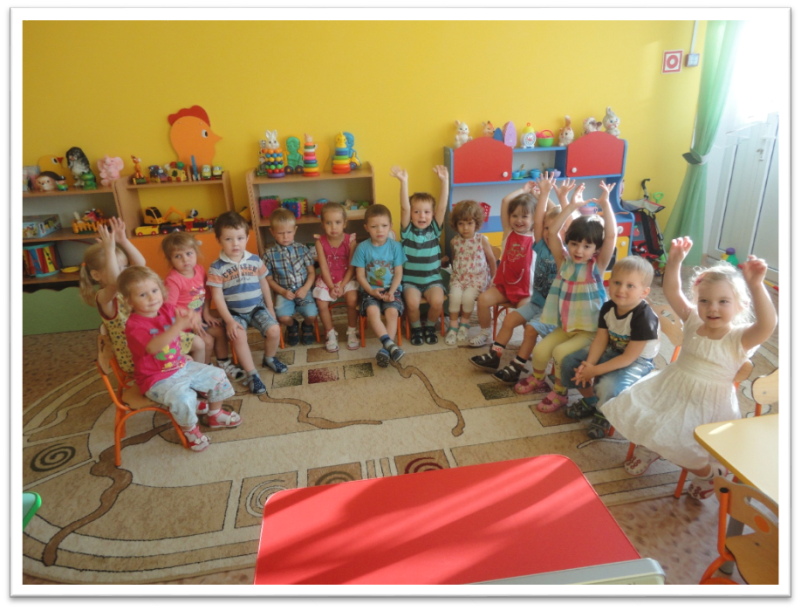